TÍTULO DO PROJETO
Guia para a Apresentação Executiva
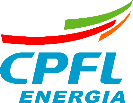 Agenda
Estejam preparados para:
20 a 30 minutos de apresentação;
Em seguida, 30 a 60 minutos de entrevista para responder aos questionamentos de especialistas das áreas de negócios.

Objetivo
Apresentar o que é a solução, como ela será aplicada, metodologias para desenvolvimento, riscos e desafios para sucesso da solução.

Premissas
Elaborar material, conforme instruções fornecidas neste guia;
Tomar nota dos direcionamentos para ajuste da proposta.

Resultados
A reunião de apresentação executiva fornecerá subsídios para o aprimoramento da proposta de projeto.
Material  
Conteúdo mínimo necessário para esclarecer a proposta:
Quais produtos serão entregues?
Equipamentos, softwares, metodologias, plataformas, entre outros;
Descrevê-los de forma objetiva, indicando seu papel na solução global.
Como os produtos serão aplicados na prática?
Esquemático da solução aplicada em cenário real;
Passo a passo da utilização da solução pensada, tendo em vista sua aplicação prática.
Como garantir as macro etapas: (i) desenvolvimento (ii) teste e(iii) validação dos entregáveis?
Qual a metodologia/estratégia será aplicada em cada macro etapa?
Quais tipos de recursos serão necessários para tal?
Informações (tipo, detalhamento, periodicidade, volume)
Infraestrutura (qual?, por quanto tempo?, frequência estimada?)
Recursos Humanos (qual especialidade?, dedicação estimada [h], frequência das interações).
Qual a Originalidade do projeto, com ênfase na Inovação proposta?
Quais premissas foram assumidas para o desenvolvimento dos entregáveis? Detalhar os riscos e ações de mitigação.
O material NÃO deverá conter:
Apresentação institucional da empresa/instituição.
ÍNDICE
01
02
03
04
05
PRODUTOS ENTREGUES
APLICAÇÕES
METODOLOGIA E CRONOGRAMA
INOVAÇÃO E ORIGINALIDADE
PREMISSAS E RISCOS
01
PRODUTOS ENTREGUES
Quais produtos serão entregues?

Equipamentos, softwares, metodologias, plataformas, entre outros;
Descrevê-los de forma objetiva, indicando seu papel na solução global.
02
APLICAÇÕES
Como os produtos serão aplicados na prática?

Esquemático da solução aplicada em cenário real;
Passo a passo da utilização da solução pensada, tendo em vista sua aplicação prática.
03
METODOLOGIA E CRONOGRAMA
Como garantir as macro etapas: (i) desenvolvimento (ii) teste e (iii) validação dos entregáveis?

Qual a metodologia/estratégia será aplicada em cada macro etapa?
Quais tipos de recursos serão necessários para tal?
Informações (tipo, detalhamento, periodicidade, volume)
Infraestrutura (qual?, por quanto tempo?, frequência estimada?)
Recursos Humanos (qual especialidade?, dedicação estimada [h], frequência das interações).
04
INOVAÇÃO E ORIGINALIDADE
Qual a Originalidade do projeto, com ênfase na Inovação proposta?
05
PREMISSAS E RISCOS
Quais premissas foram assumidas para o desenvolvimento dos entregáveis?Detalhar os riscos e ações de mitigação.
OBRIGADO(A)
(00) 0000-000
nome@email.com